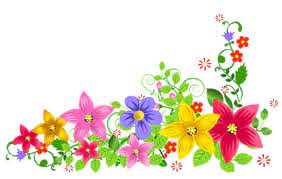 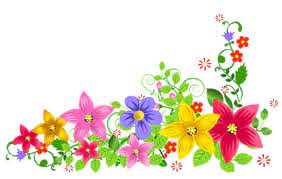 আজকের ক্লাসে সবাইকে স্বাগত
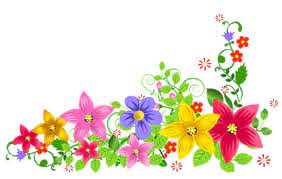 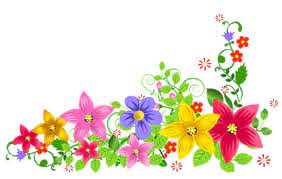 পরিচিতি
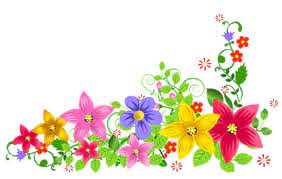 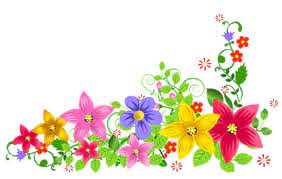 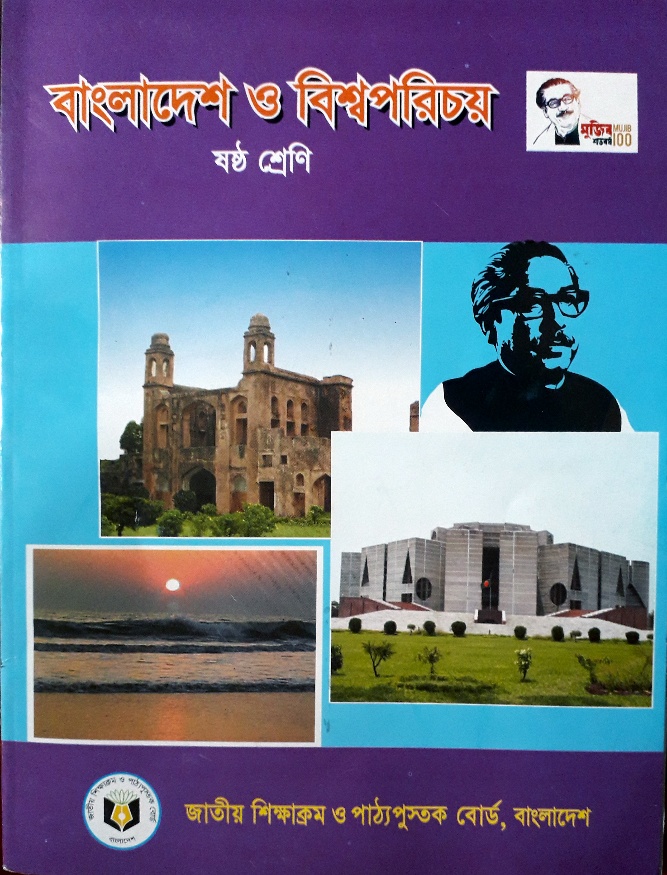 মোঃ মনিরুজ্জামান মনির 
সহকারি শিক্ষক  (আই সি টি)
আমবাগান উচ্চ বিদ্যালয় 
সাদুল্লাপুর, গাইবান্ধা। 
monirsarker79@gmail.com
০১৭২৮১৬৬১১৬
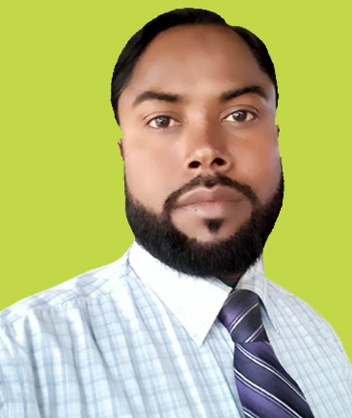 অধ্যায়- ১৩, পাঠ- ০২ 
সময়ঃ ৪৫ মিনিট
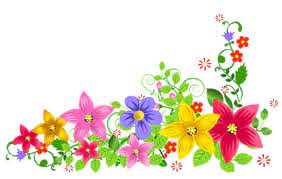 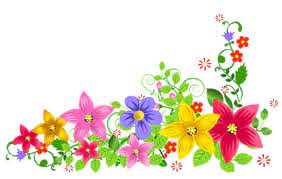 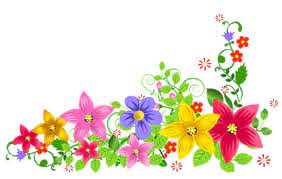 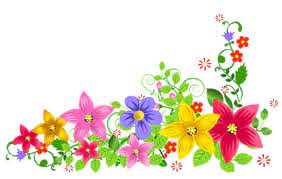 ছবি গুলো মনোযোগসহ লক্ষ্য কর...
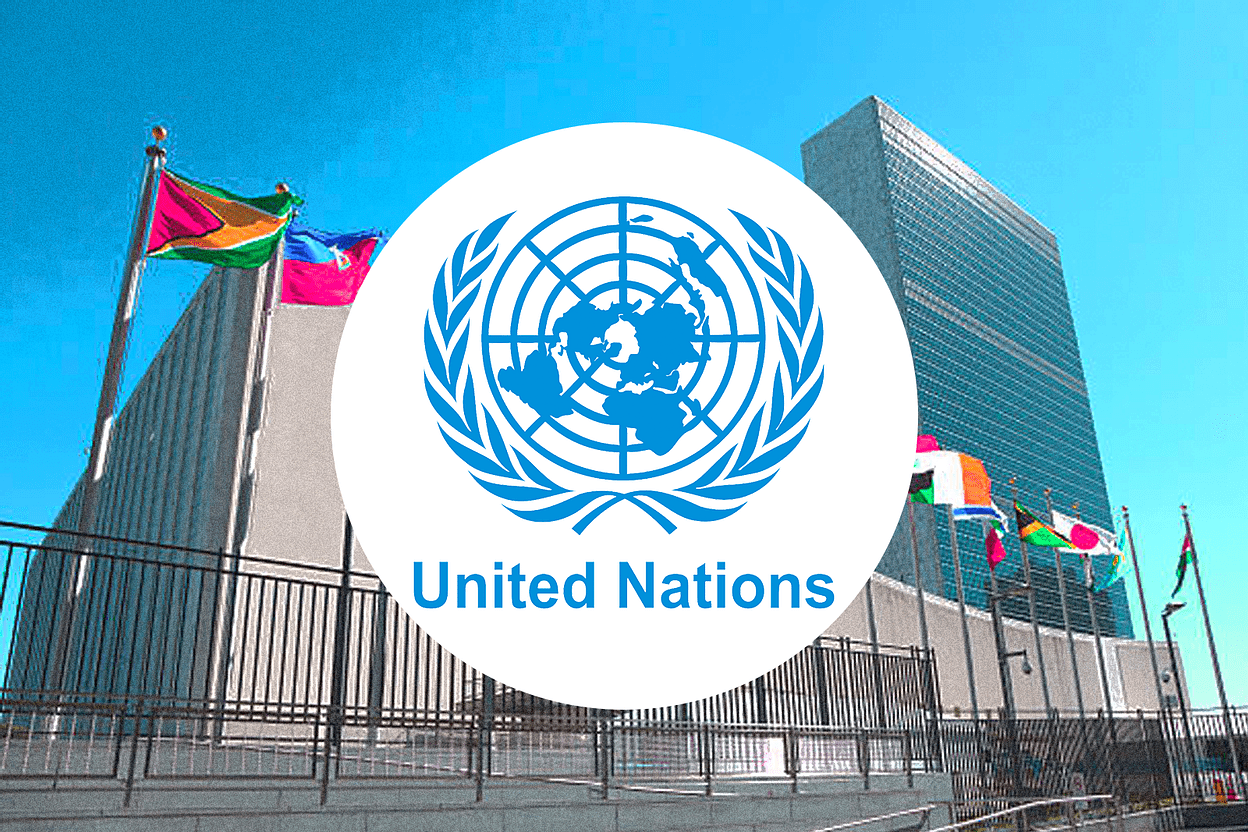 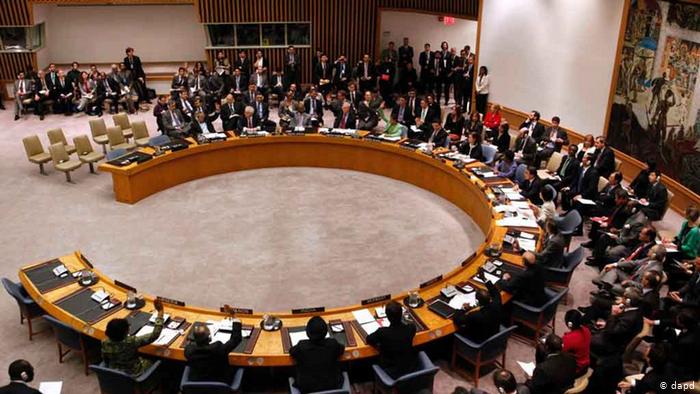 জাতিসংঘ
জাতিসংঘ সম্মেলন
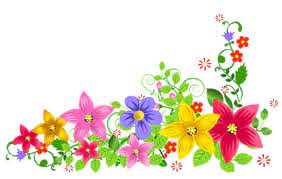 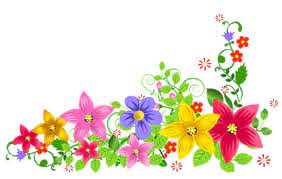 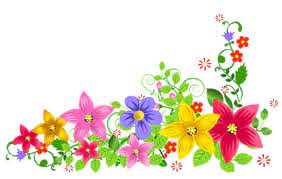 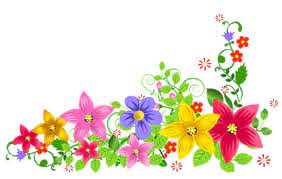 প্রশ্নগুলোর উত্তর দেয়ার চেষ্টা কর...
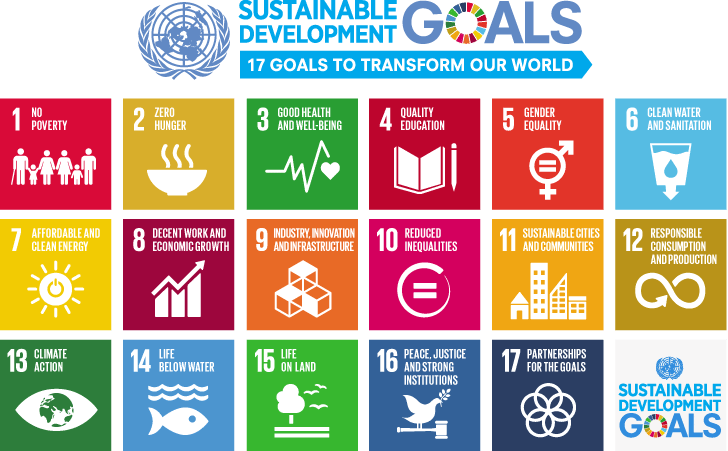 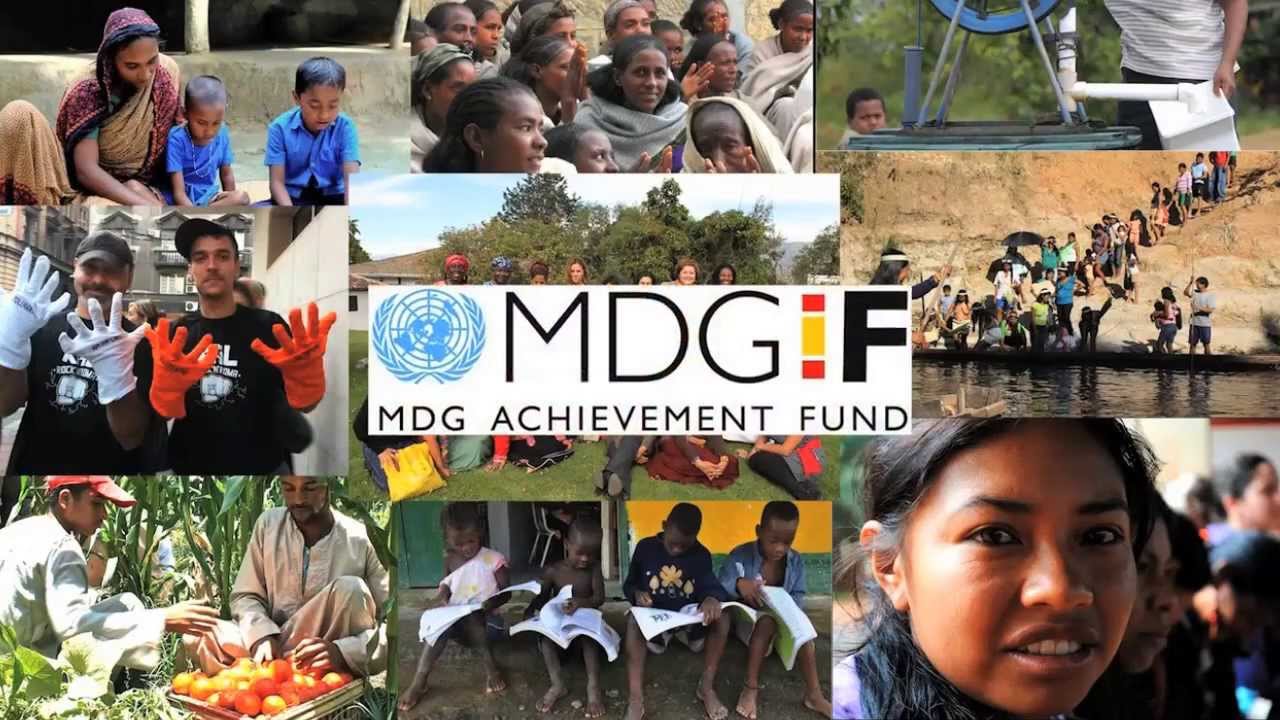 সহস্রাব্দ উন্নয়ন সম্মেলন
২০০০ সালে জাতিসংঘে কী সম্মেলন অনুষ্ঠিত হয়েছিল?
টেকসই উন্নয়ন অভীষ্ট বা লক্ষ্য বা এসডিজি
২০১৬ সাল থেকে জাতিসংঘ কী ঘোষনা করে?
সহস্রাব্দ উন্নয়ন লক্ষ্য বা এমডিজি
সম্মেলনে কী ঘোষিত হয়েছিল?
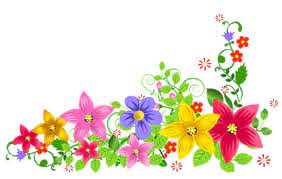 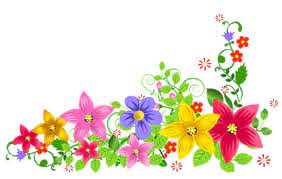 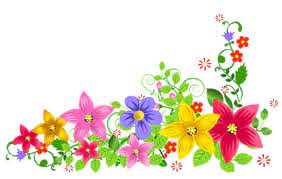 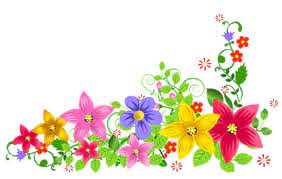 আজকের পাঠ-
জাতিসংঘ ঘোষিত
টেকসই উন্নয়ন অভীষ্ট বা লক্ষ্য (এসডিজি)
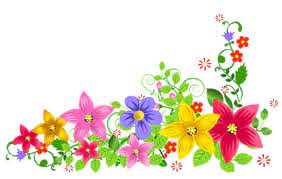 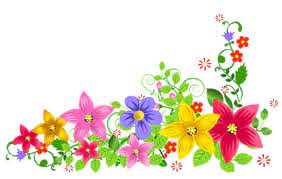 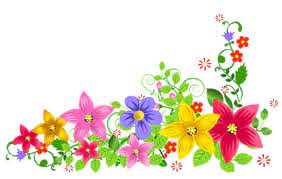 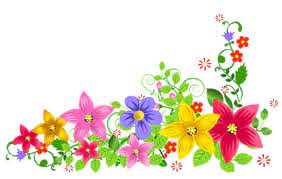 এই পাঠ শেষে শিক্ষার্থীরা...
১
সহস্রাব্দ উন্নয়ন লক্ষ্য কী ছিল তা বলতে পারবে।
২
টেকসই উন্নয়ন অভীষ্ট সম্পর্কে উল্লেখ করতে পারবে।
শিখনফল
৩
জাতিসংঘ ঘোষিত টেকসই উন্নয়ন অভীষ্ট বা লক্ষ্যসমূহ বর্ণনা করতে পারবে।
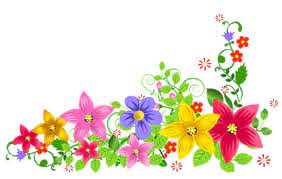 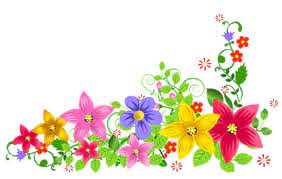 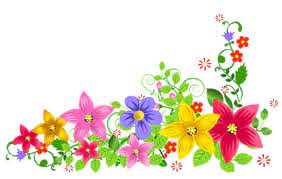 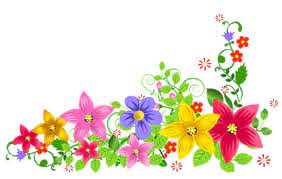 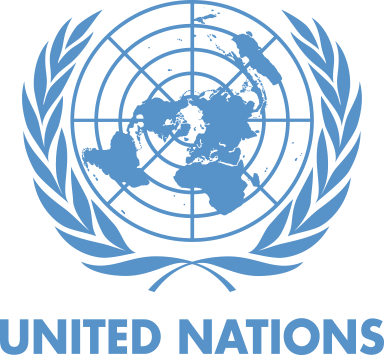 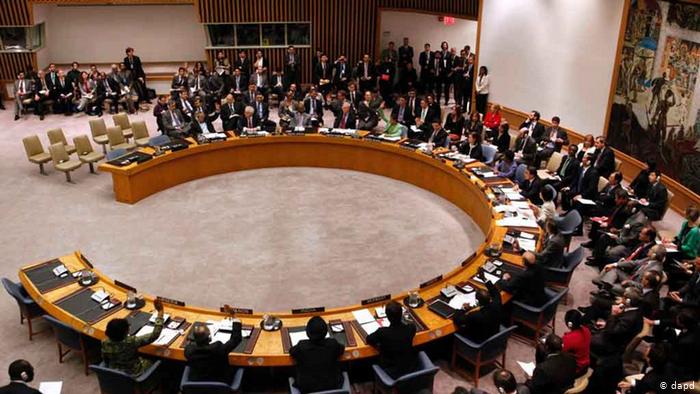 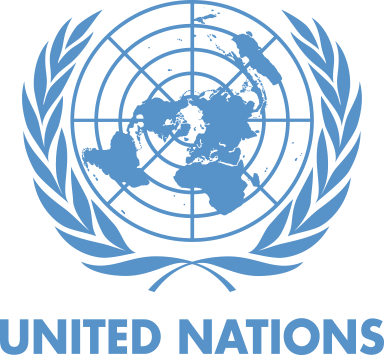 জাতিসংঘের আয়োজনে ২০০০ সালের সেপ্টেম্বর মাসে সহস্রাব্দ উন্নয়ন সম্মেলন অনুষ্ঠিত হয়, যেখানে ৮ টি লক্ষ্য নির্ধারণ করে ২০১৫ সালের মধ্যে তা বাস্তবায়নের অঙ্গীকার করা হয় তাই সহস্রাব্দ উন্নয়ন লক্ষ্য নামে পরিচিত।
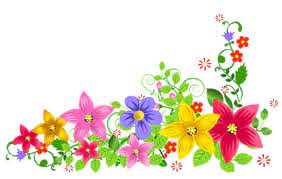 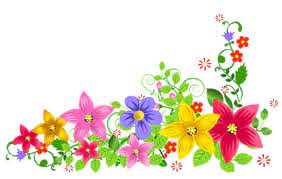 সহস্রাব্দ উন্নয়নের লক্ষ্যমাত্রা ছিল ৮টি
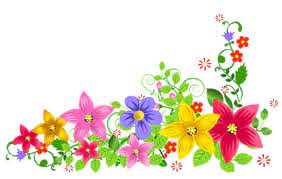 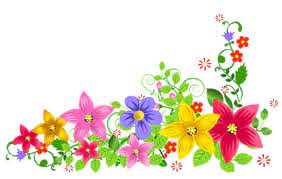 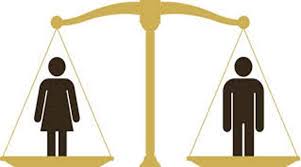 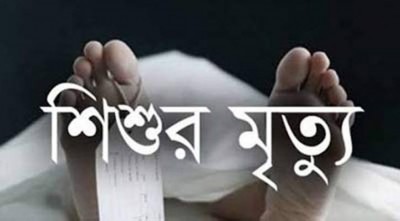 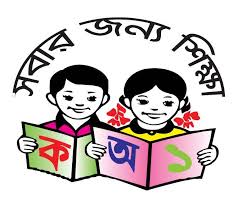 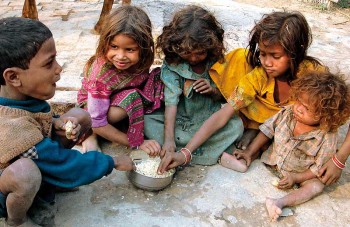 নারী-পুরুষের সমতা এনে নারীর ক্ষমতায়ন
সার্বজনীন প্রাথমিক শিক্ষা
চরম দারিদ্র ও ক্ষুধা মুক্তি
শিশুমৃত্যু হার কমানো
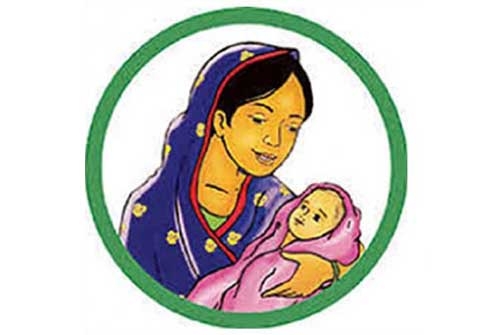 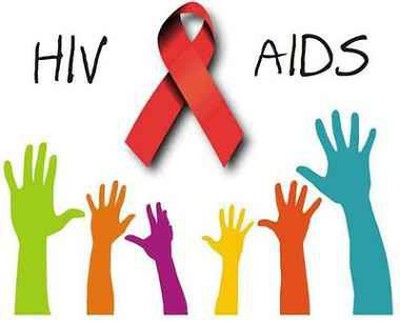 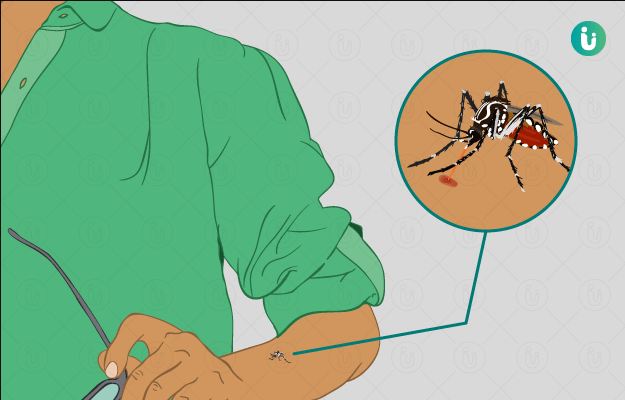 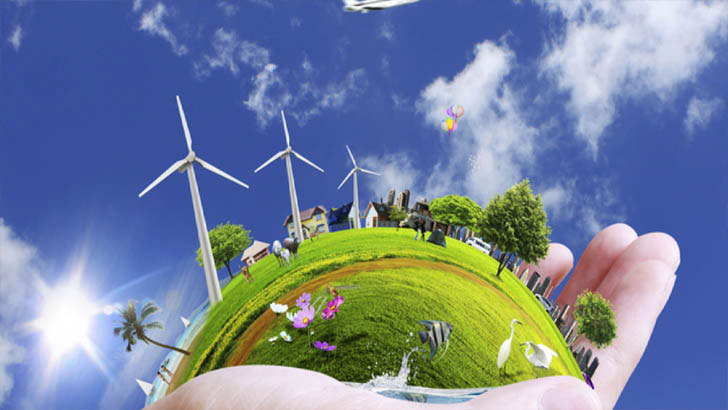 টেকসই পরিবেশ নিশ্চিত করণ
ম্যালেরিয়া ও অন্যান্য রোগ প্রতিরোধ
মায়ের স্বাস্থ্যের উন্নয়ন
এইচ আই ভি/এইডস প্রতিরোধ
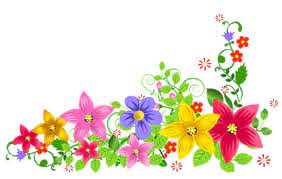 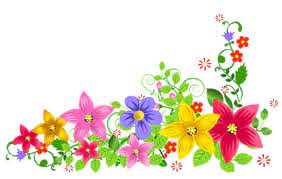 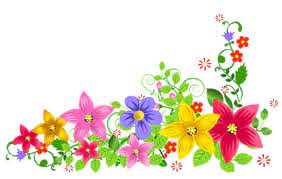 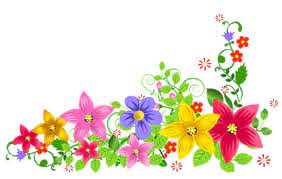 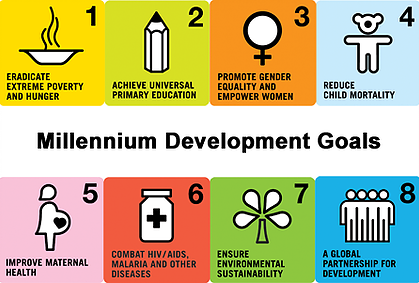 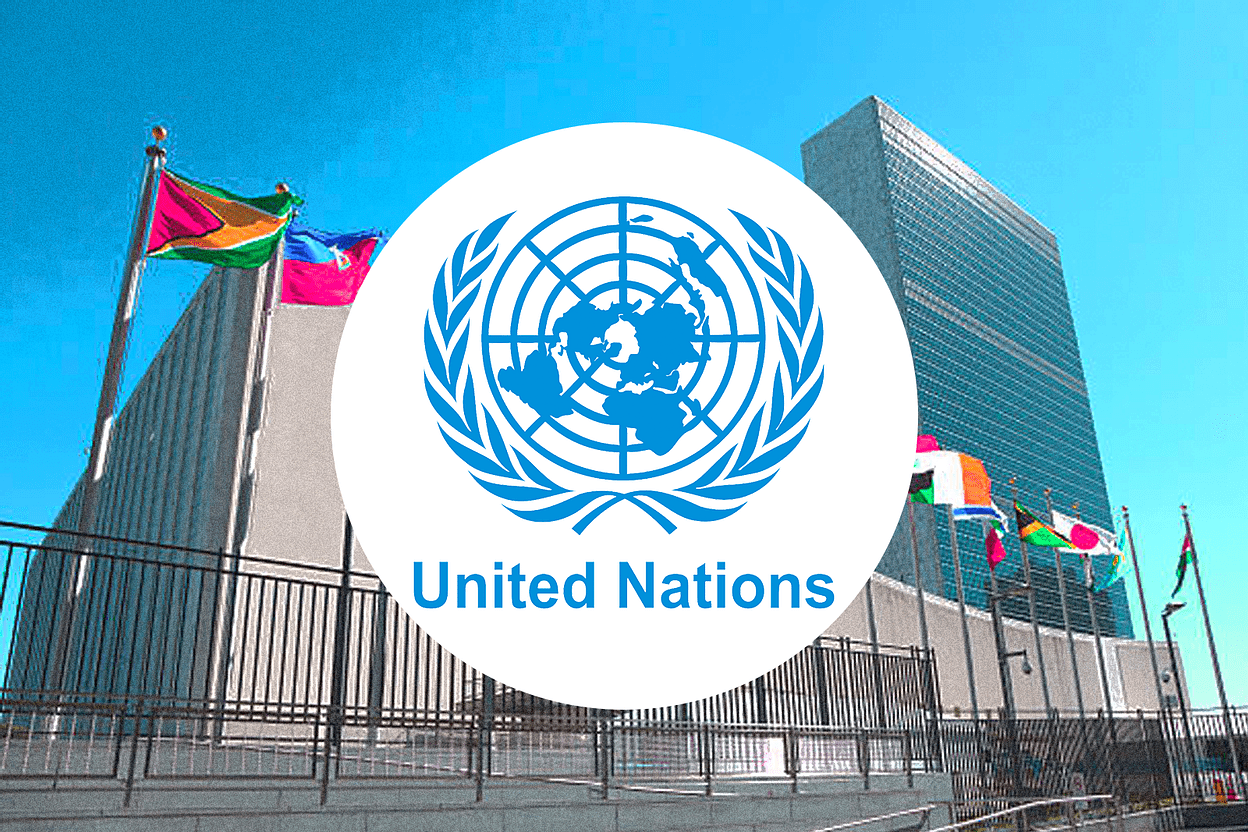 ২০১৫ সালে জাতিসংঘ ঘোষিত সহস্রাব্দ উন্নয়ন লক্ষমাত্রা (Millennium Development Goals- MDG) অর্জনের মেয়াদ শেষ হয় ।
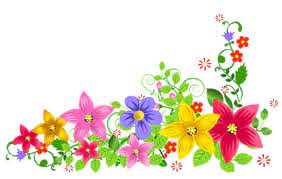 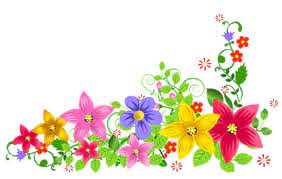 একক কাজ
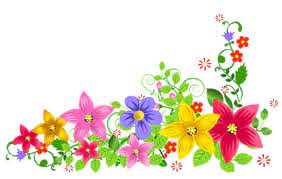 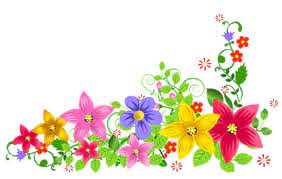 সময়ঃ ০৩ মিনিট
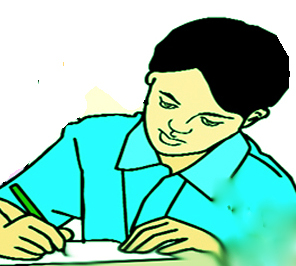 সহস্রাব্দ উন্নয়নের কয়টি লক্ষ্য ছিল?
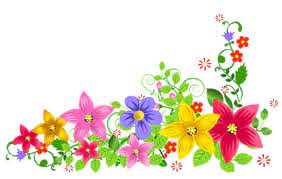 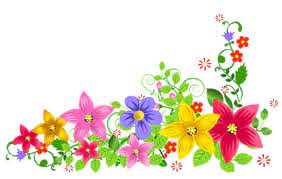 এসডিজি বা টেকসই উন্নয়ন অভীষ্ট
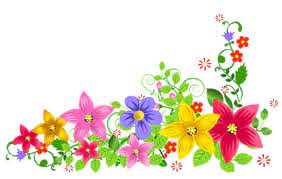 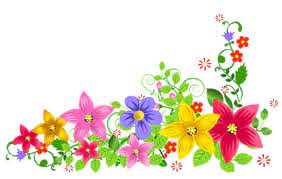 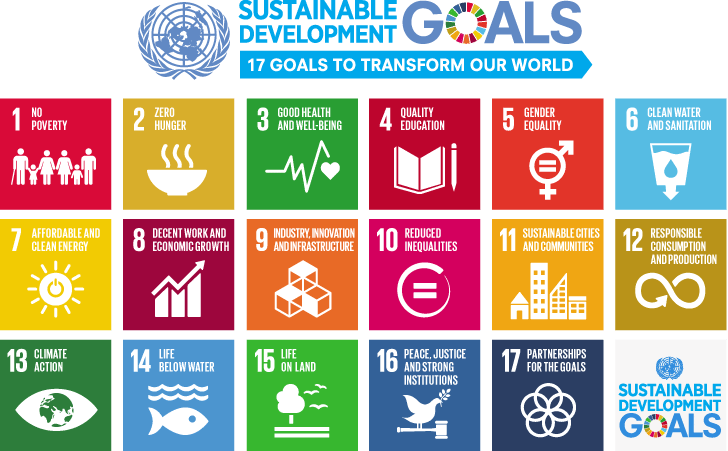 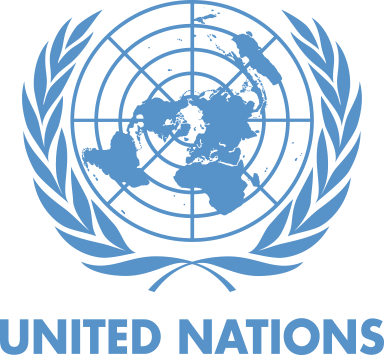 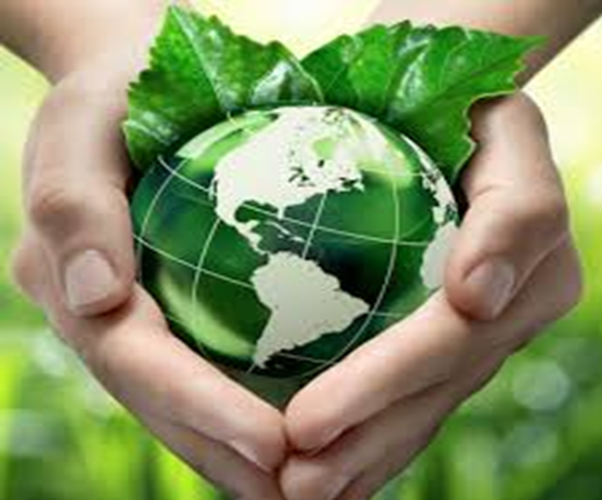 MDG এর ধারাবাহিকতায় জাতিসংঘ পরবর্তী ১৫ বছরের (২০১৬-২০৩০) জন্য যে উন্নয়ন অভীষ্ট বা লক্ষ্য ঘোষনা করে তাকে টেকসই উন্নয়ন অভীষ্ট বলে, যাকে ইংরেজিতে বলা হয় Sustainable Development Goals -SDG
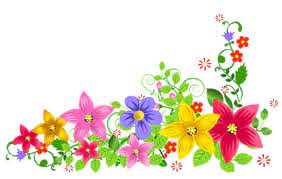 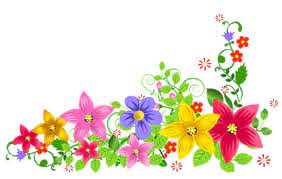 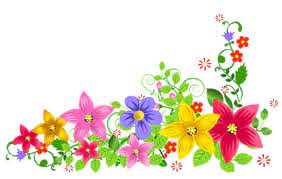 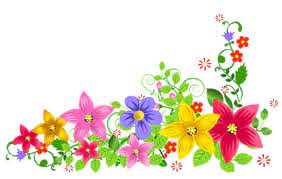 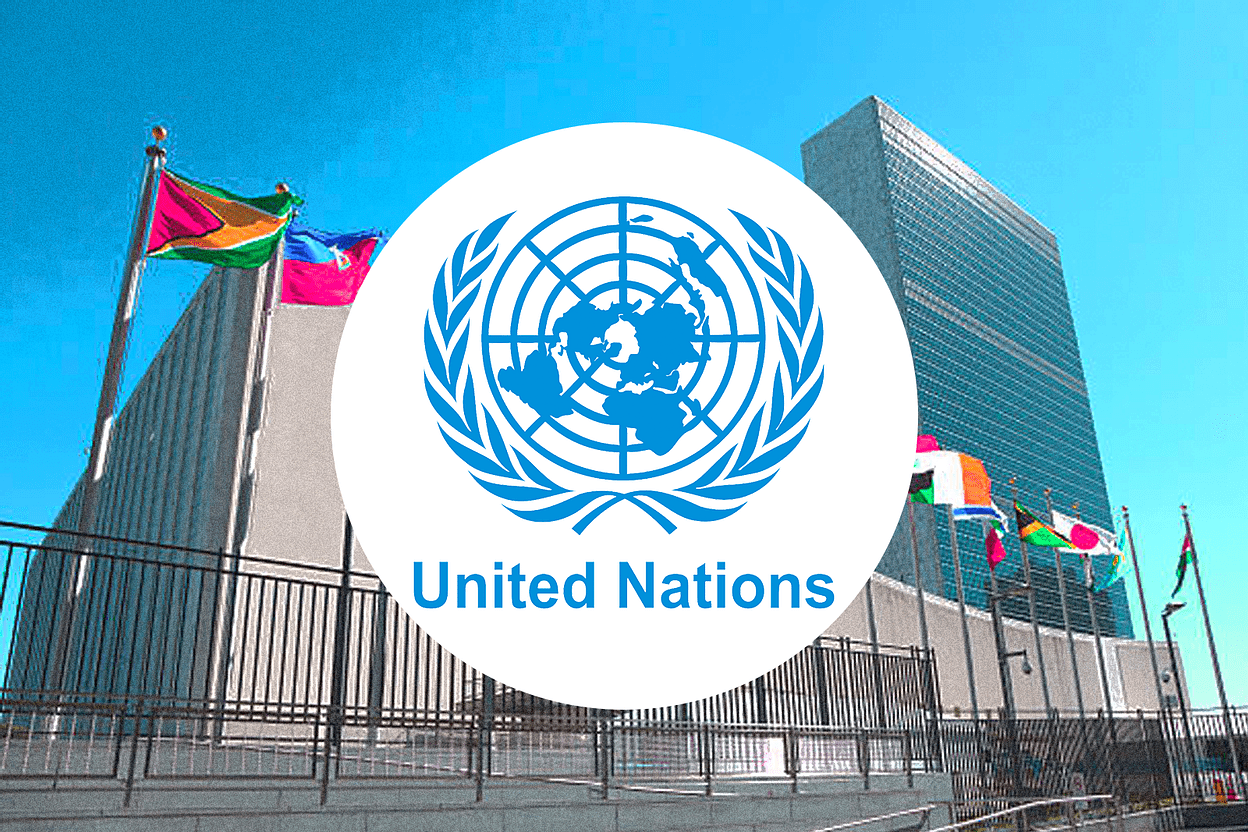 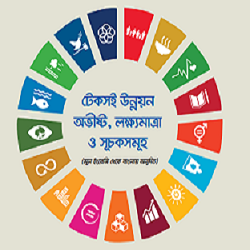 জাতিসংঘ ঘোষিত এসডিজি-র ১৭টি সুনির্দিষ্ট অভীষ্ট বা লক্ষ্য নির্ধারণ করা হয়। এসডিজি অর্জনের সময় শেষ হবে ২০৩০ সালের ৩১ ডিসেম্বর।
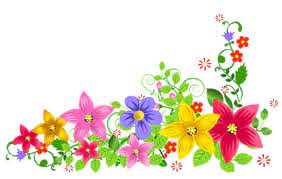 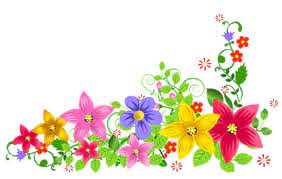 জোড়ায় কাজ
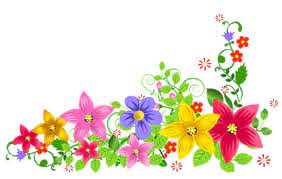 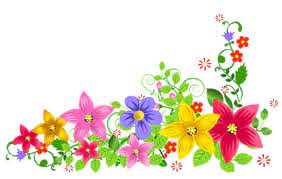 সময়ঃ ০৩ মিনিট
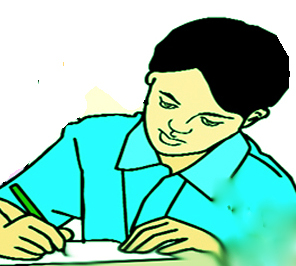 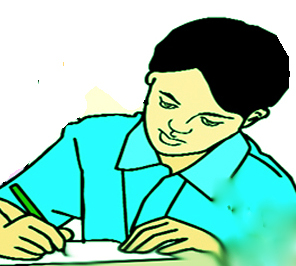 টেকসই  উন্নয়ন অভীষ্ট বা লক্ষ্য কী?
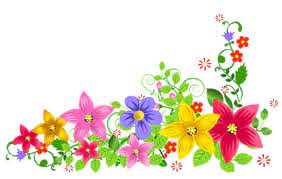 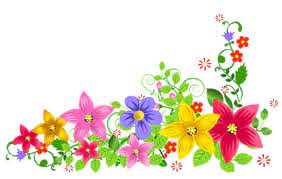 টেকসই উন্নয়নের ১৭টি লক্ষ্যমাত্রা নির্ধারণ করা হয়
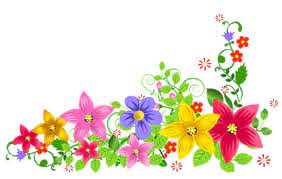 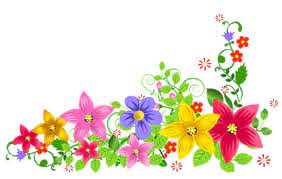 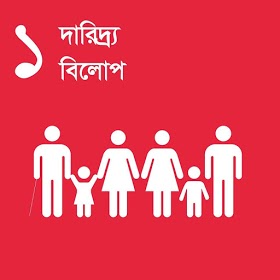 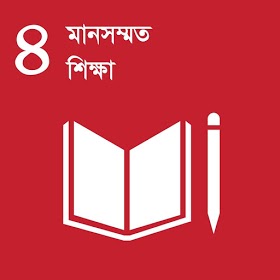 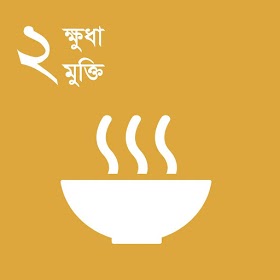 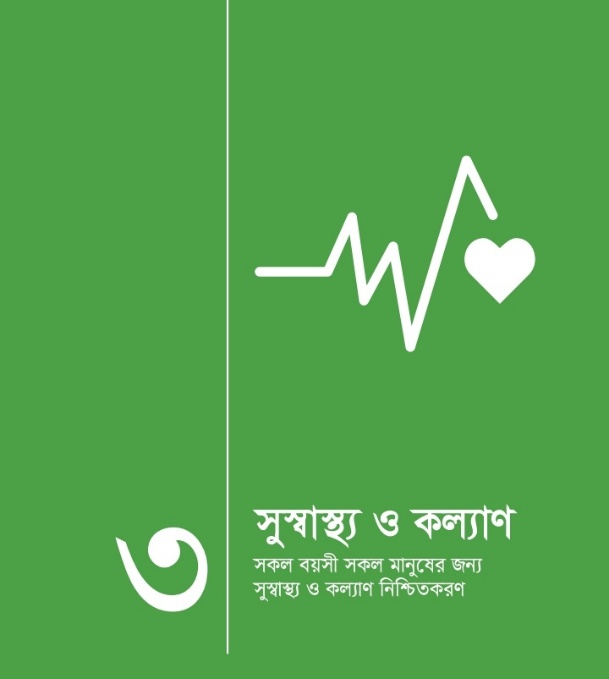 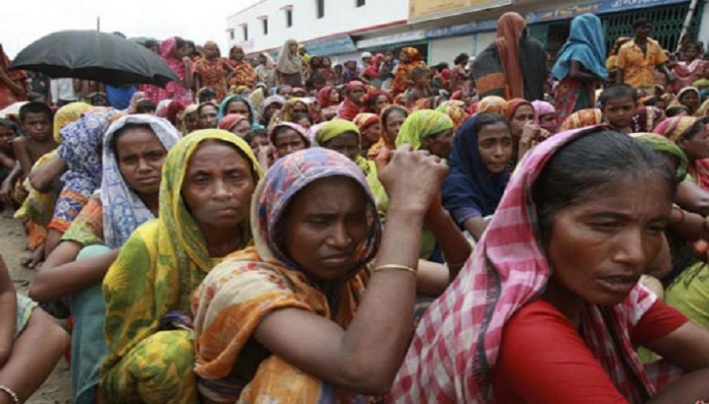 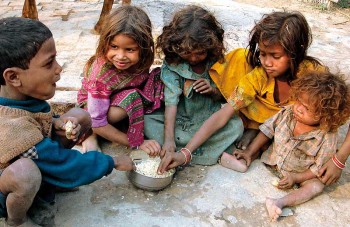 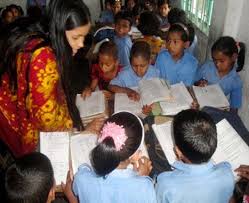 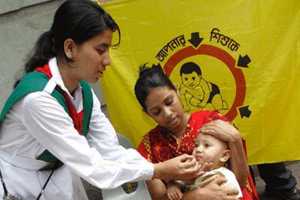 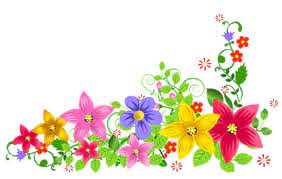 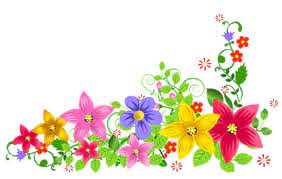 টেকসই উন্নয়নের ১৭টি লক্ষ্যমাত্রা নির্ধারণ করা হয়
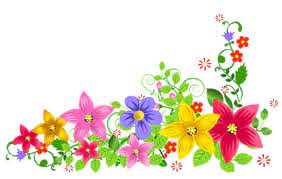 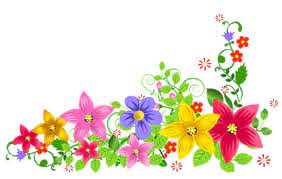 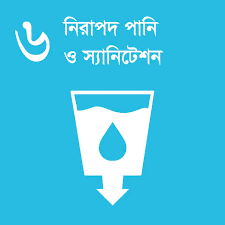 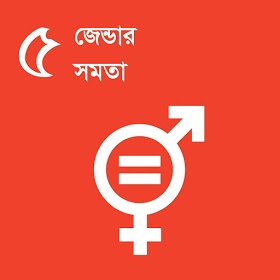 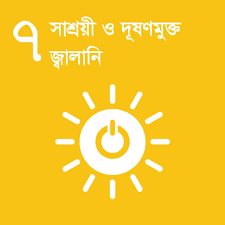 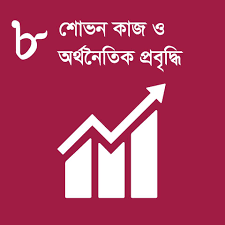 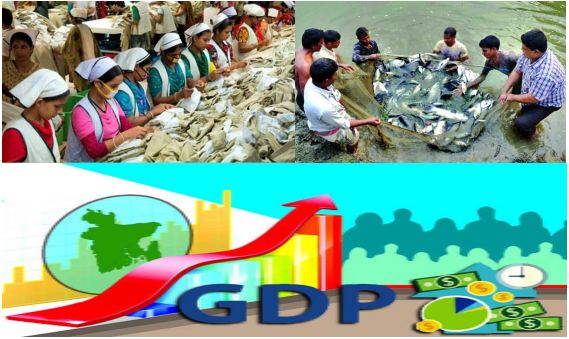 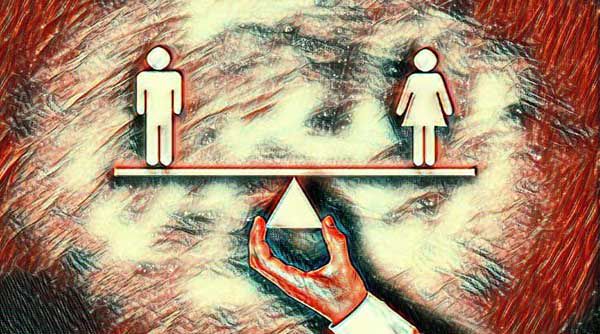 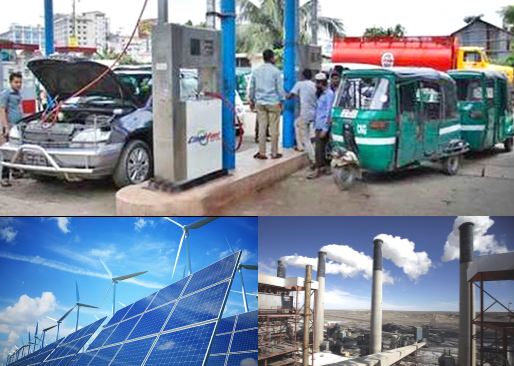 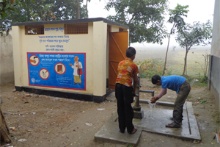 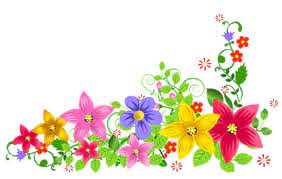 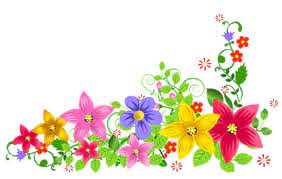 টেকসই উন্নয়নের ১৭টি লক্ষ্যমাত্রা নির্ধারণ করা হয়
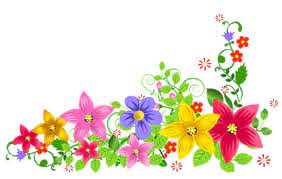 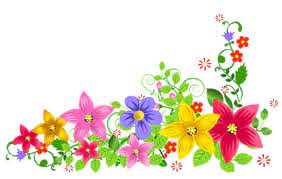 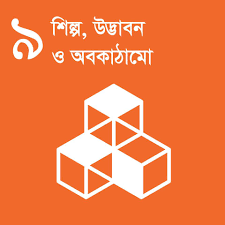 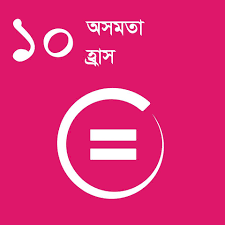 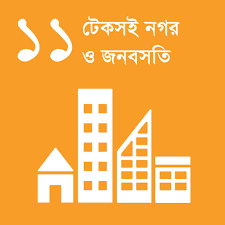 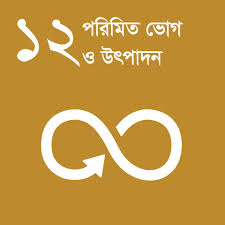 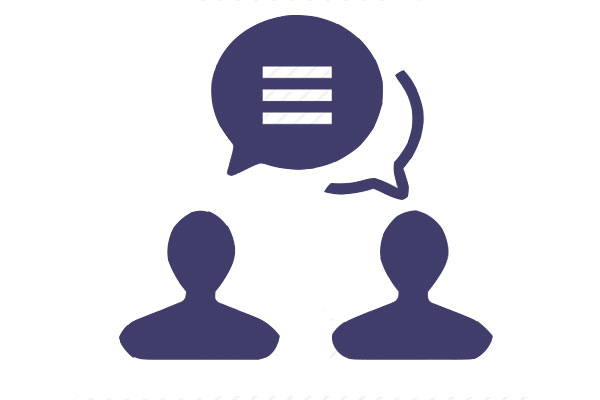 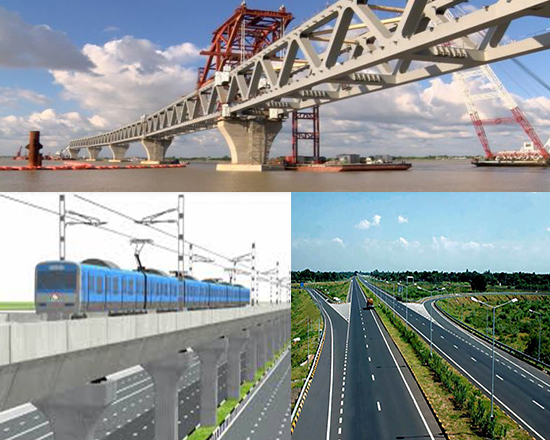 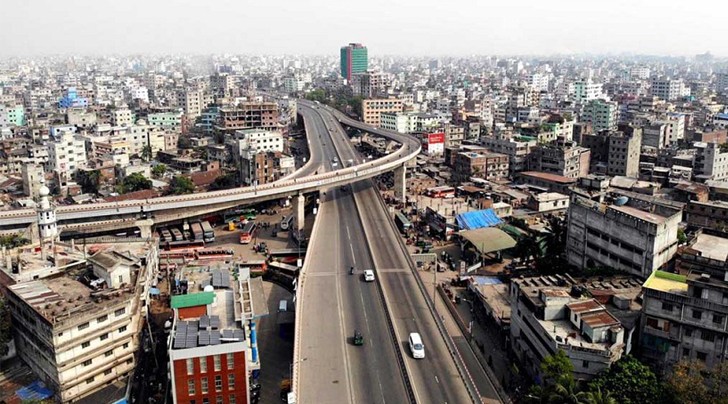 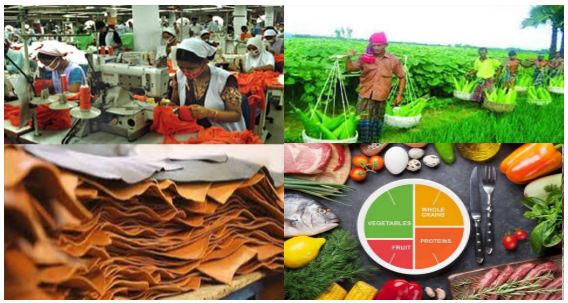 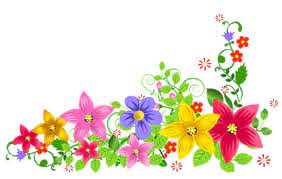 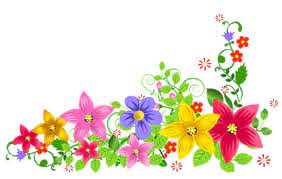 টেকসই উন্নয়নের ১৭টি লক্ষ্যমাত্রা নির্ধারণ করা হয়
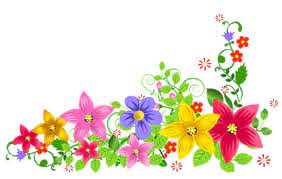 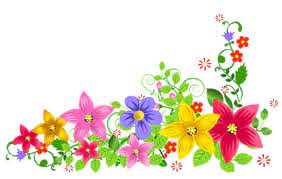 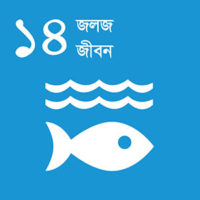 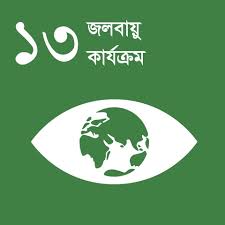 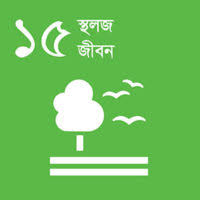 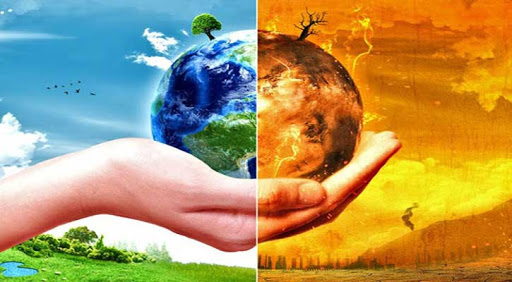 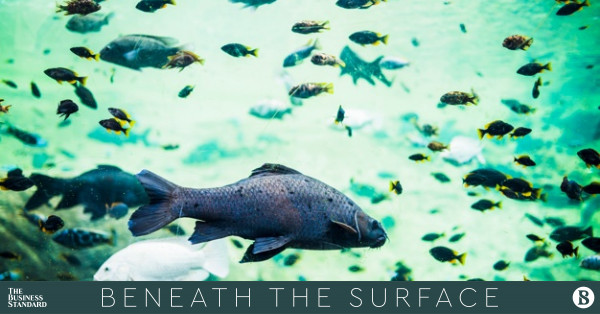 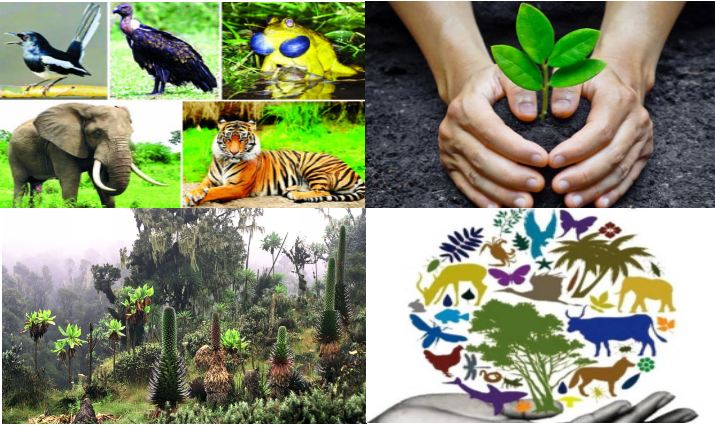 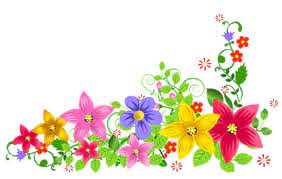 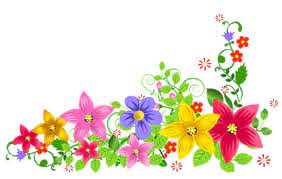 টেকসই উন্নয়নের ১৭টি লক্ষ্যমাত্রা নির্ধারণ করা হয়
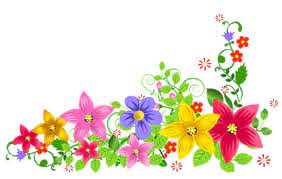 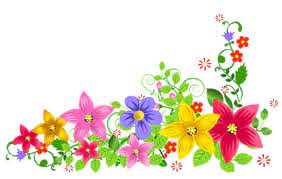 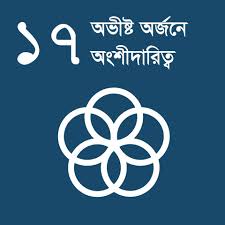 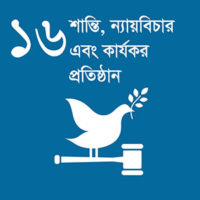 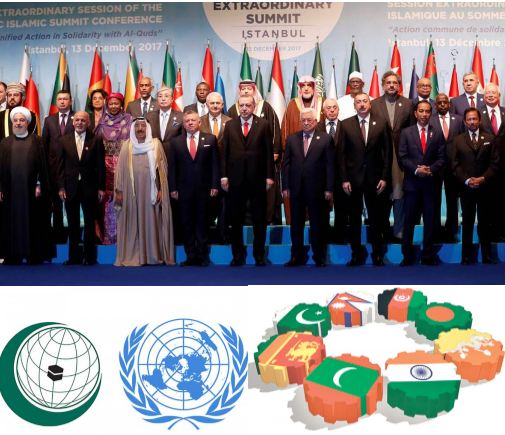 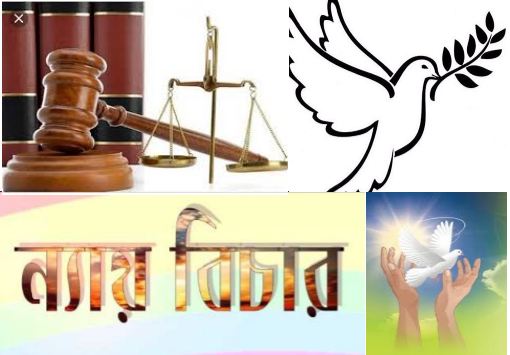 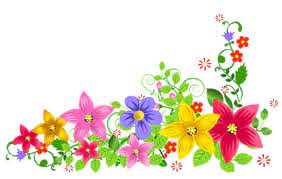 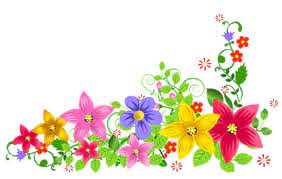 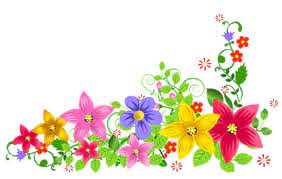 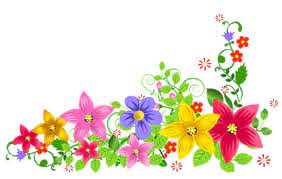 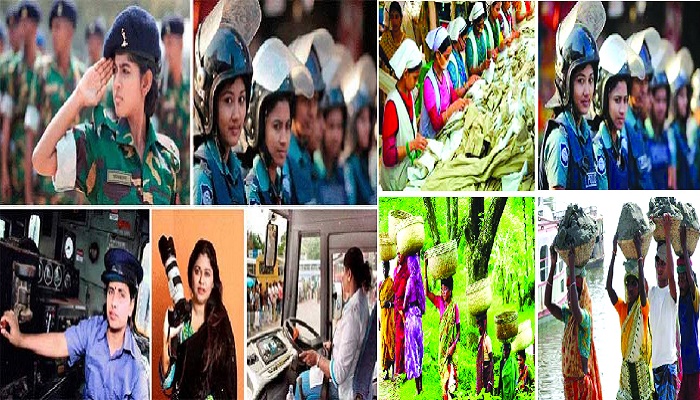 ২০১৫ বাংলাদেশ এমডিজি অর্জনের ক্ষেত্রে উল্লেখযোগ্য ও প্রশংসনীয় অগ্রগতি অর্জন করেছে।
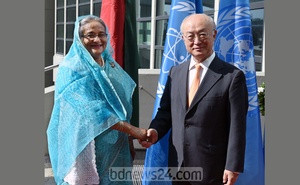 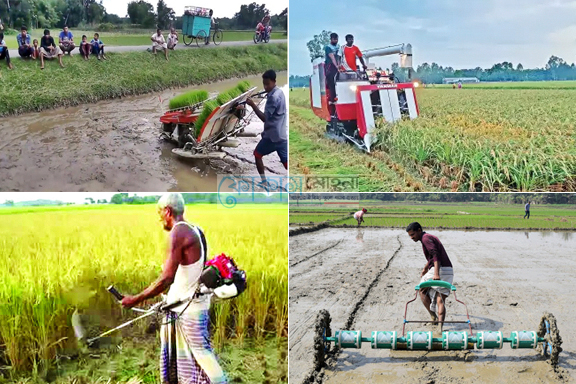 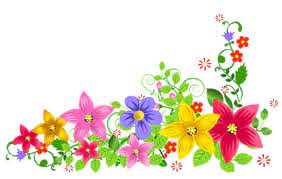 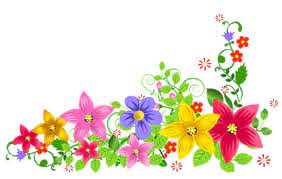 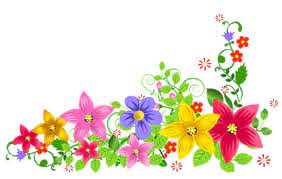 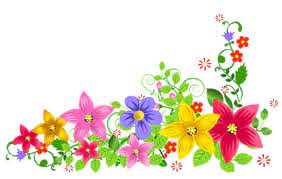 দলগত কাজ
সময়ঃ ০৭ মিনিট
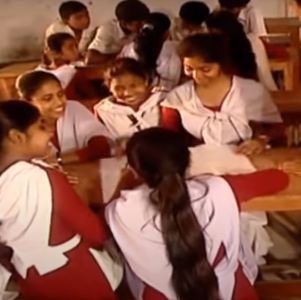 জাতিসংঘ ঘোষিত টেকসই উন্নয়ন অভীষ্ট বা লক্ষ্যসমূহ দলে আলোচনা করে উপস্থাপন কর।
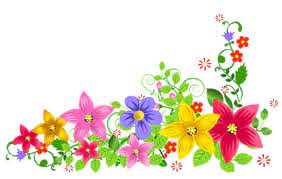 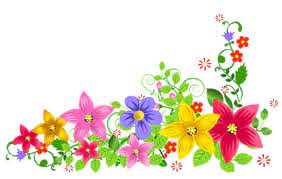 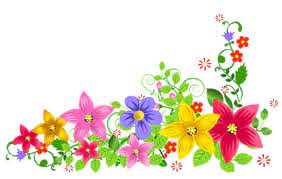 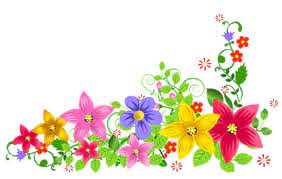 মূল্যায়ন
সঠিক উত্তরে টিক(∙) চিহ্ন দাও।
সময়ঃ ০৫ মিনিট
১। সহস্রাব্দ উন্নয়ন লক্ষ্যমাত্রার লক্ষ্য কয়টি ছিল?
(গ) ৮ টি
(ঘ) ৯ টি
(খ) ৭ টি
(ক) ৬ টি
2। টেকসই উন্নয়ন অভীষ্ট অর্জনে কত বছর নির্ধারণ করা হয়েছে?
(গ) ১৭ বছর
(ঘ) ২০ বছর
(খ) ১৫ বছর
(ক) ৮ বছর
৩। টেকসই উন্নয়ন অভীষ্ট অর্জনের কাজ শুরু হয়েছে কখন থেকে?
(গ) ২০১৬ মার্চ
(ঘ) ২০১৬ ডিসেম্বর
(খ) ২০১৬ ফেব্রুয়ারি
(ক) ২০১৬ জানুয়ারি
৪। টেকসই উন্নয়ন অভীষ্ট বা এসডিজি -র লক্ষ্য ...
(গ) ১৭ টি
(ঘ) ১৮টি
(খ) ১৬ টি
(ক)  ১৫ টি
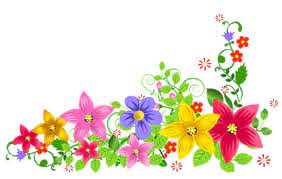 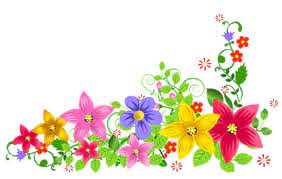 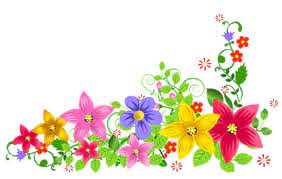 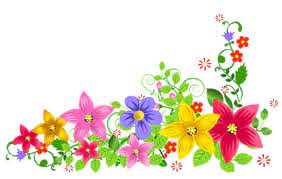 মূল্যায়ন
সময়ঃ ০৫ মিনিট
সঠিক উত্তরে টিক(∙) চিহ্ন দাও।
৫। সহস্রাব্দ উন্নয়ন লক্ষ্যমাত্রা ঘোষিত হয়...
(গ) ২০১৩ সালে
(ঘ) ২০১৫ সালে
(খ) ২০১২  সালে
(ক) ২০০০  সালে
৬। বাংলাদেশ কখন এমডিজি অর্জনের ক্ষেত্রে উল্লেখযোগ্য ও প্রশংসনীয় অগ্রগতি অর্জন করেছে?
(গ) ২০১৩ সালে
(ঘ) ২০১৫ সালে
(খ) ২০১২ সালে
(ক) ২০১০ সালে
৭। টেকসই উন্নয়ন অভীষ্ট -এর ১ম অভীষ্ট কোনটি?
(গ) সুস্বাস্থ্য ও কল্যাণ
(ঘ) গুণগত শিক্ষা
(খ) দারিদ্র বিলোপ
(ক) জেন্ডার সমতা
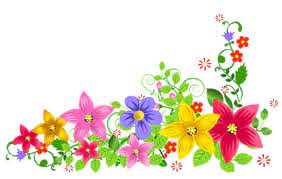 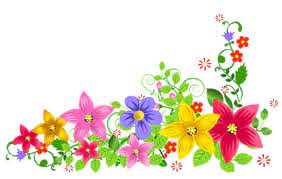 বাড়ির কাজ
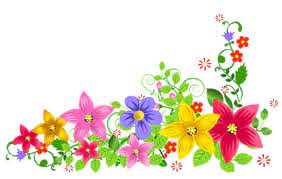 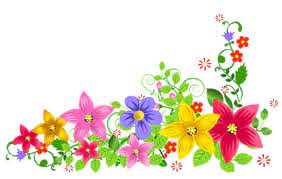 এসডিজি অর্জনে গুণগত শিক্ষার গুরুত্ব অপরিসীম বর্ণনা কর।
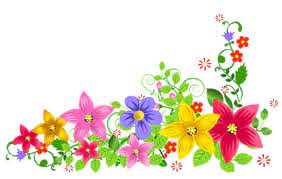 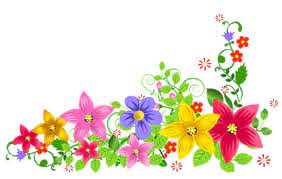 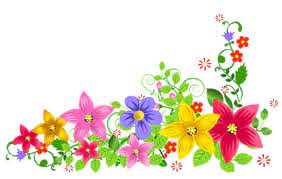 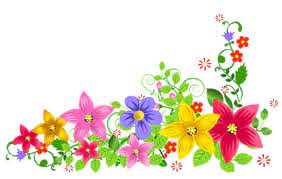 সবাইকে ধন্যবাদ
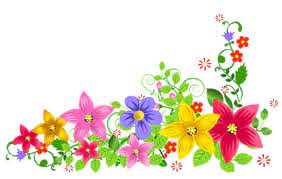 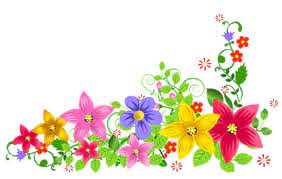